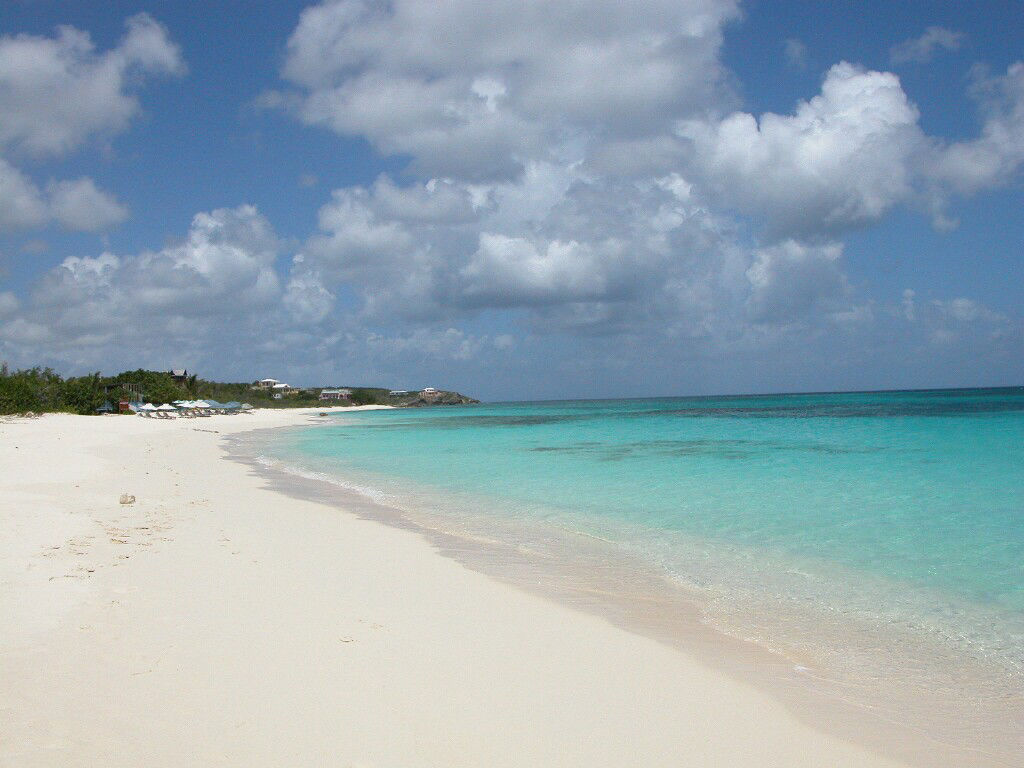 Uniting Resource Management 
with Spatial Planning






by Morgan Gopnik
November 4, 2010

Roger Williams University Marine Law Symposium
“Taking Stock: The Magnuson-Stevens Act Revisited”
Pub. L. 106-        513, 16 U.S.C. § 1431 Fed. Reg. 66875
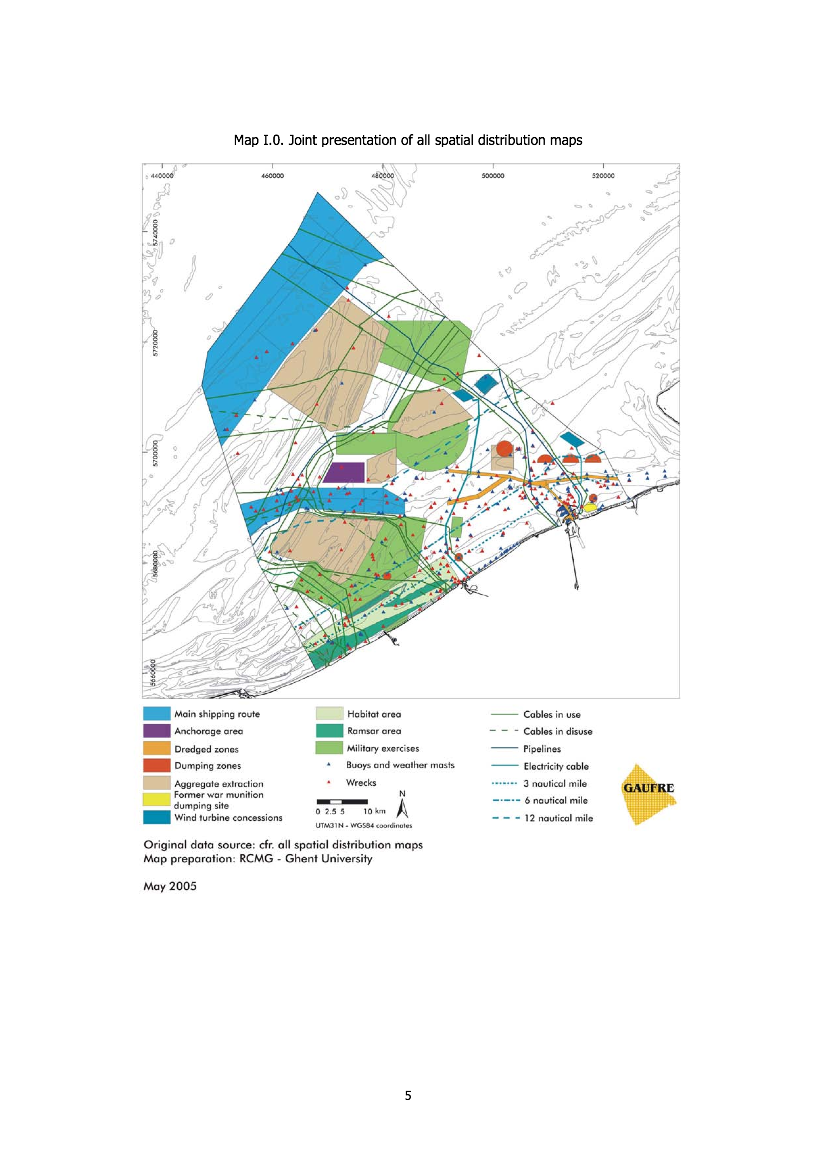 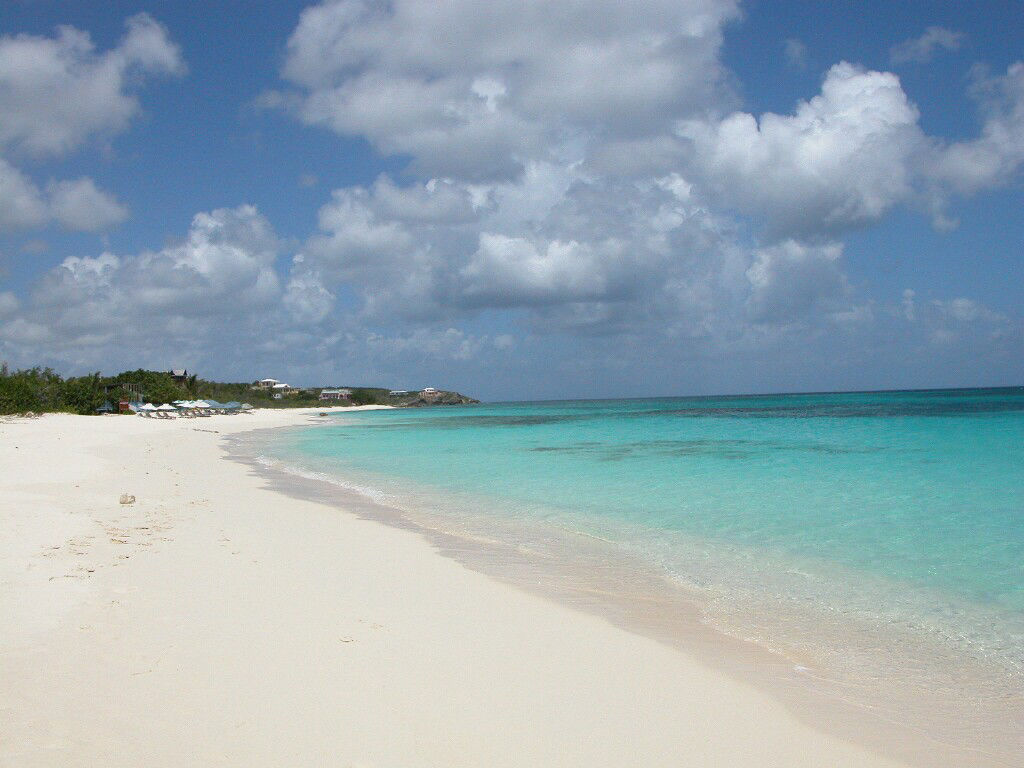 Marine Spatial Planning in the U.S.
RI Ocean SAMP plan
Expert meeting, DC
Mass. Oceans Act
Mass. Ocean Plan
RI Ocean SAMP begins
1st MSP Conference, Paris
1st Moore Fdn. grant to MOP
2005            2006              2007              2008              2009              2010               2011
Ocean Task Force created
OTF recs adopted in EO
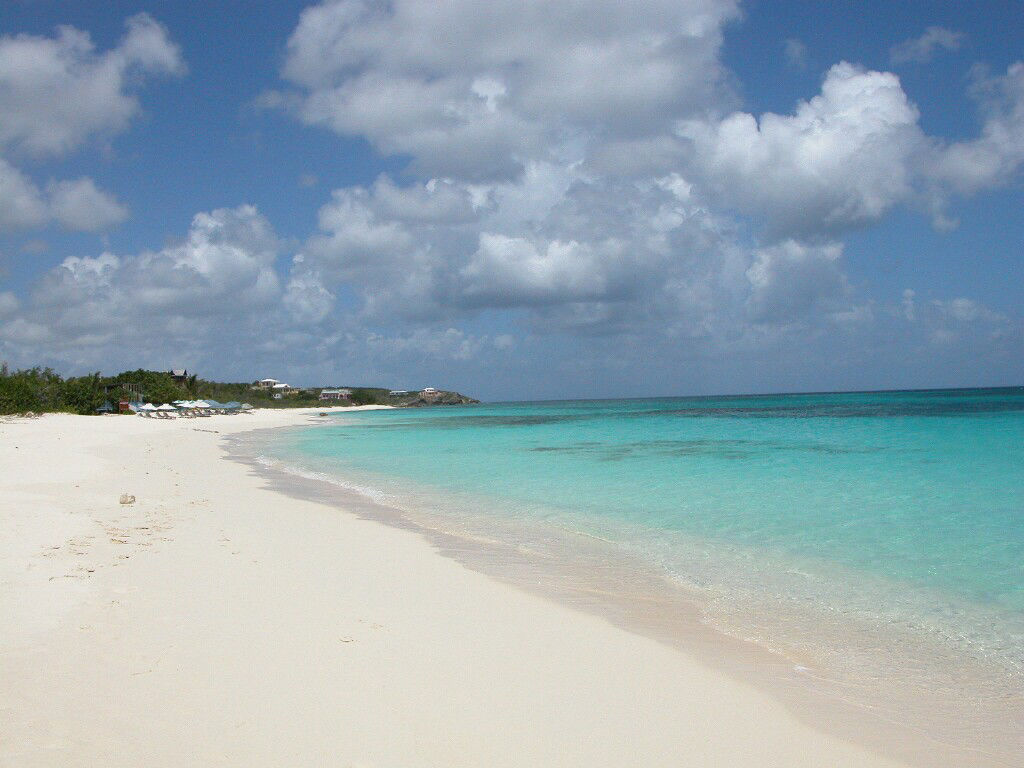 Resources     are part of           Ecosystems
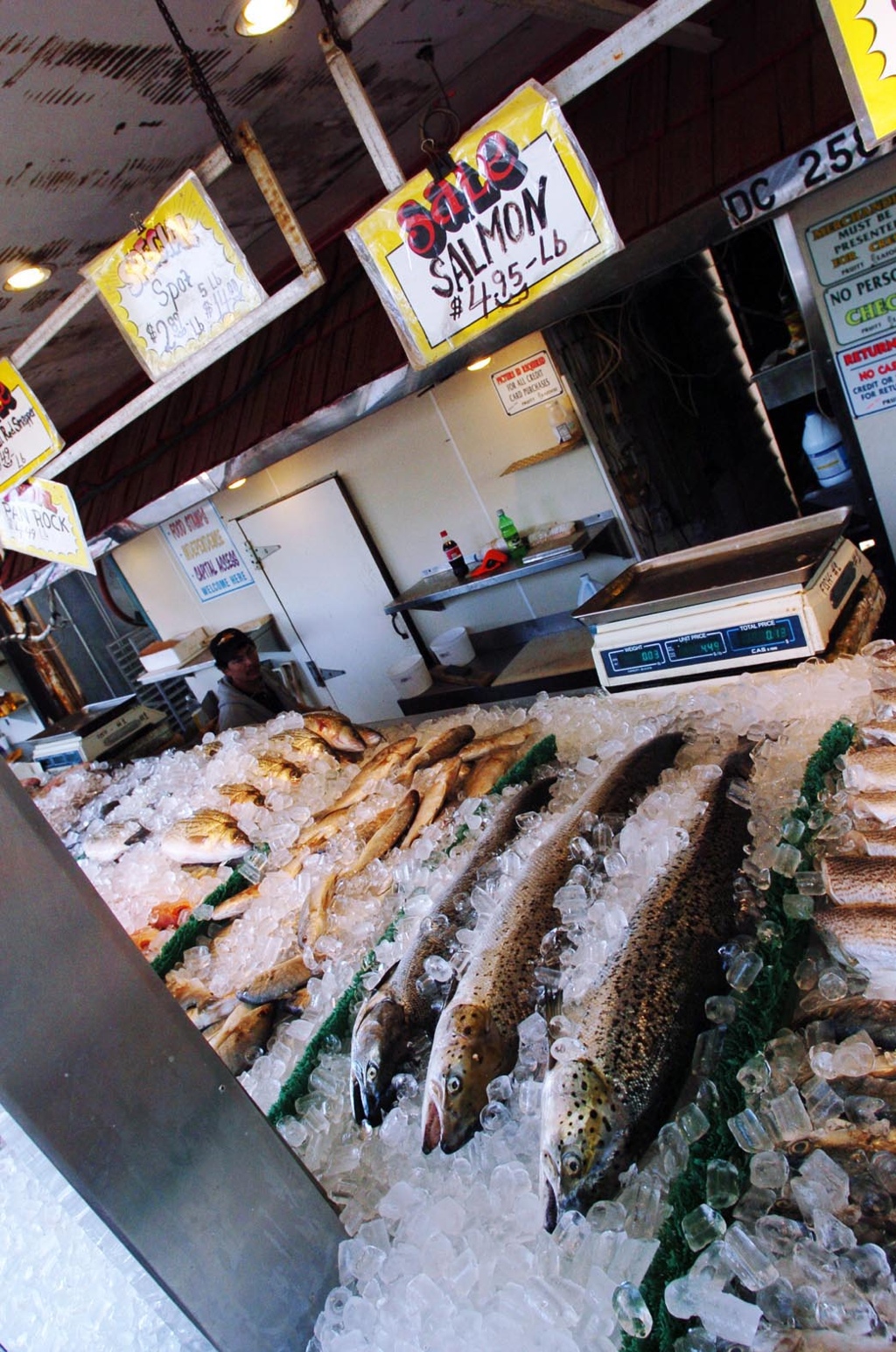 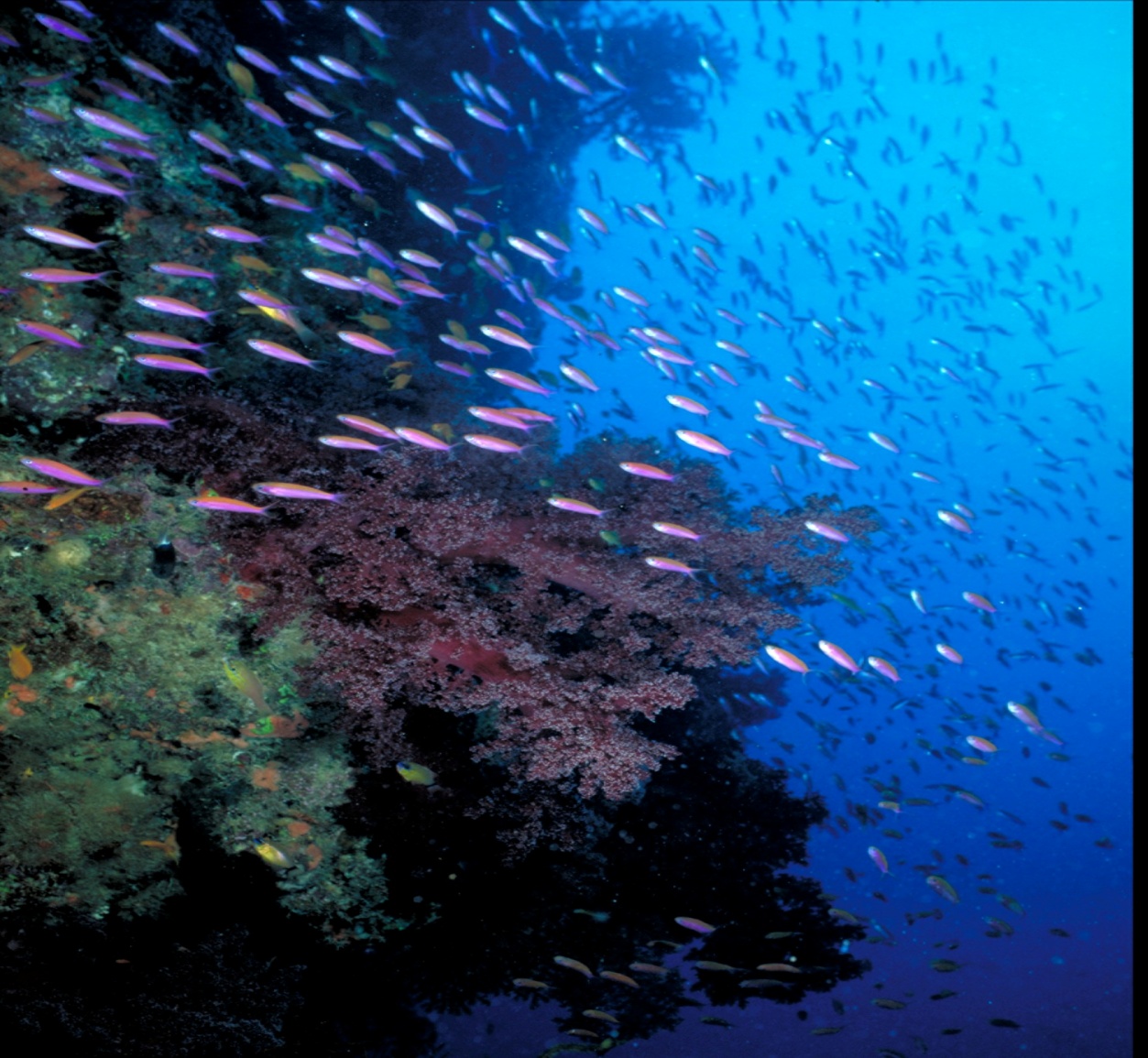 Oceans
are similar to
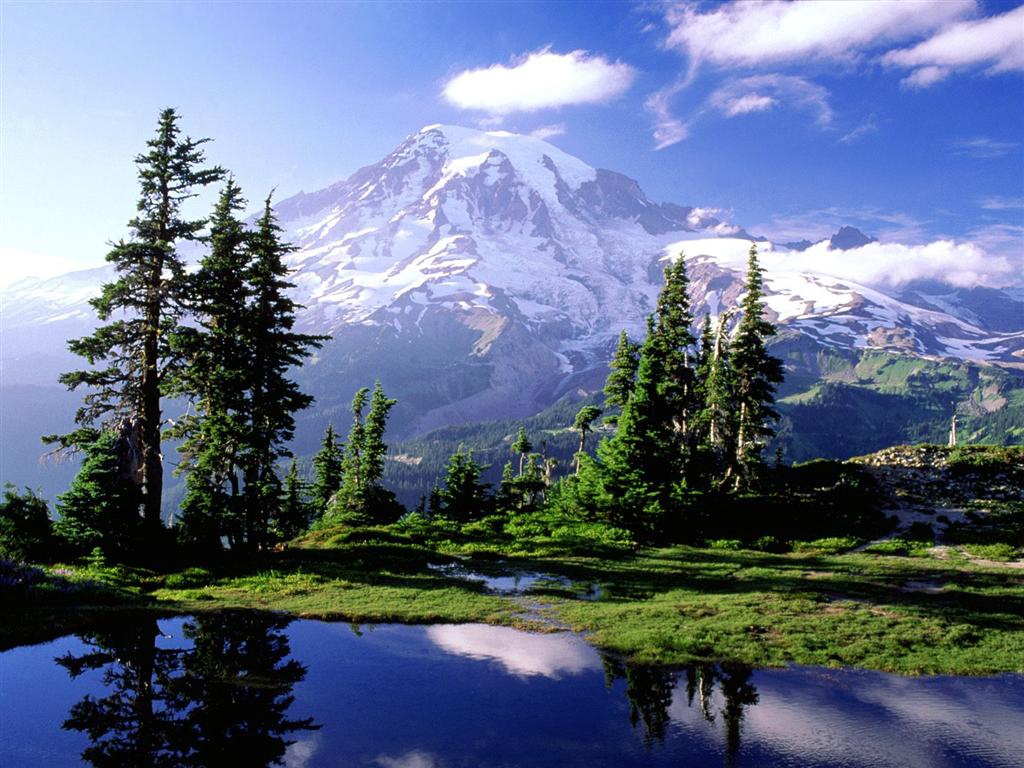 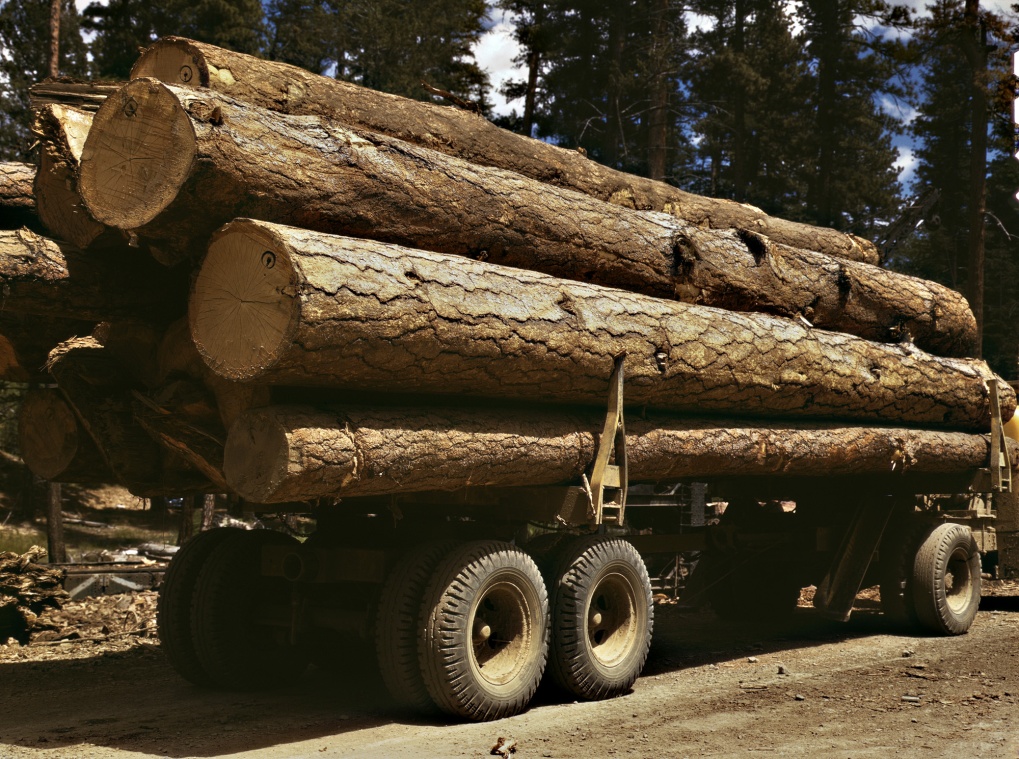 Public lands
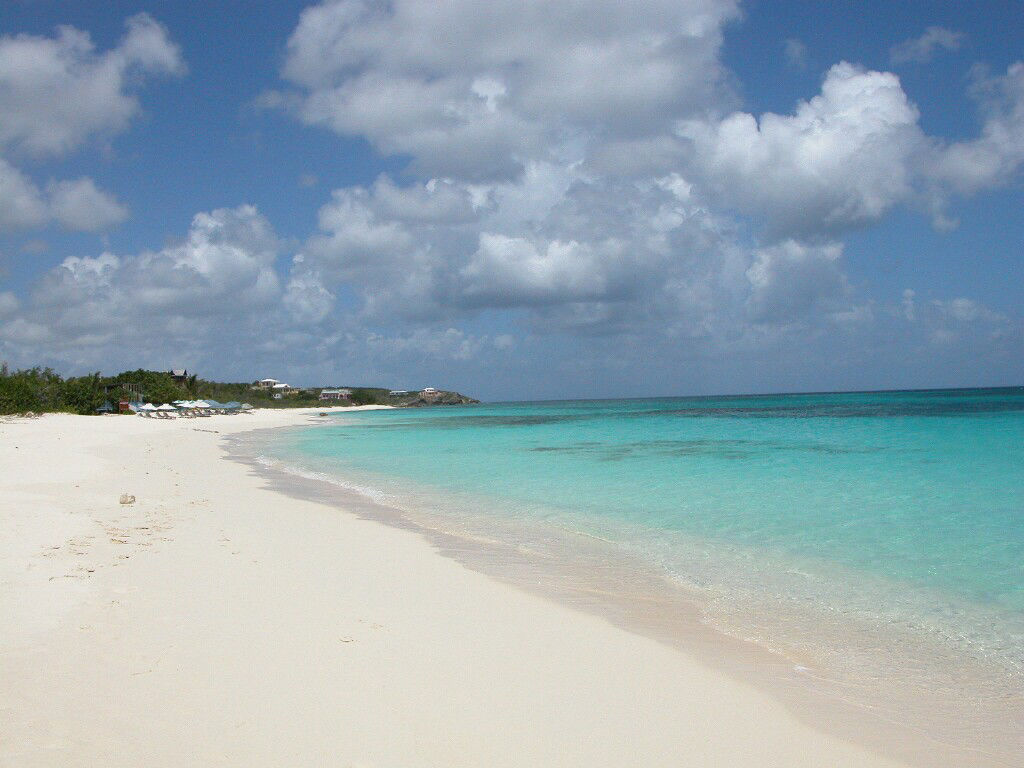 Evolution of Forest Management Policy


Goals

    	exploitation (1897 on)  
	 multiple-use and  sustained yield (1960)  
	 planning (1976)

Process

top-down management (early 1900s) 
	 formal public input -- plus litigation and media wars (‘70s – ’80s) 
	 collaboration (‘90s – present)
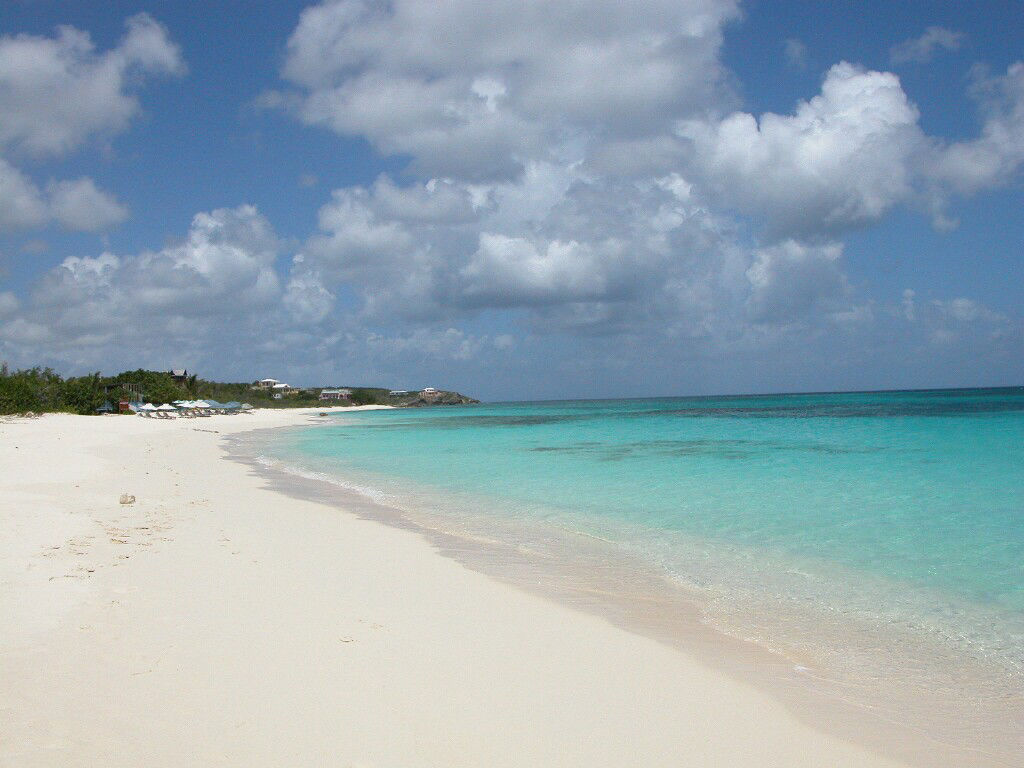 Lessons from the land


Resources only exist as part of ecosystems

Scientific knowledge ≠ policy judgment

Meaningful public participation matters

Proactive spatial planning is necessary (but not easy!)
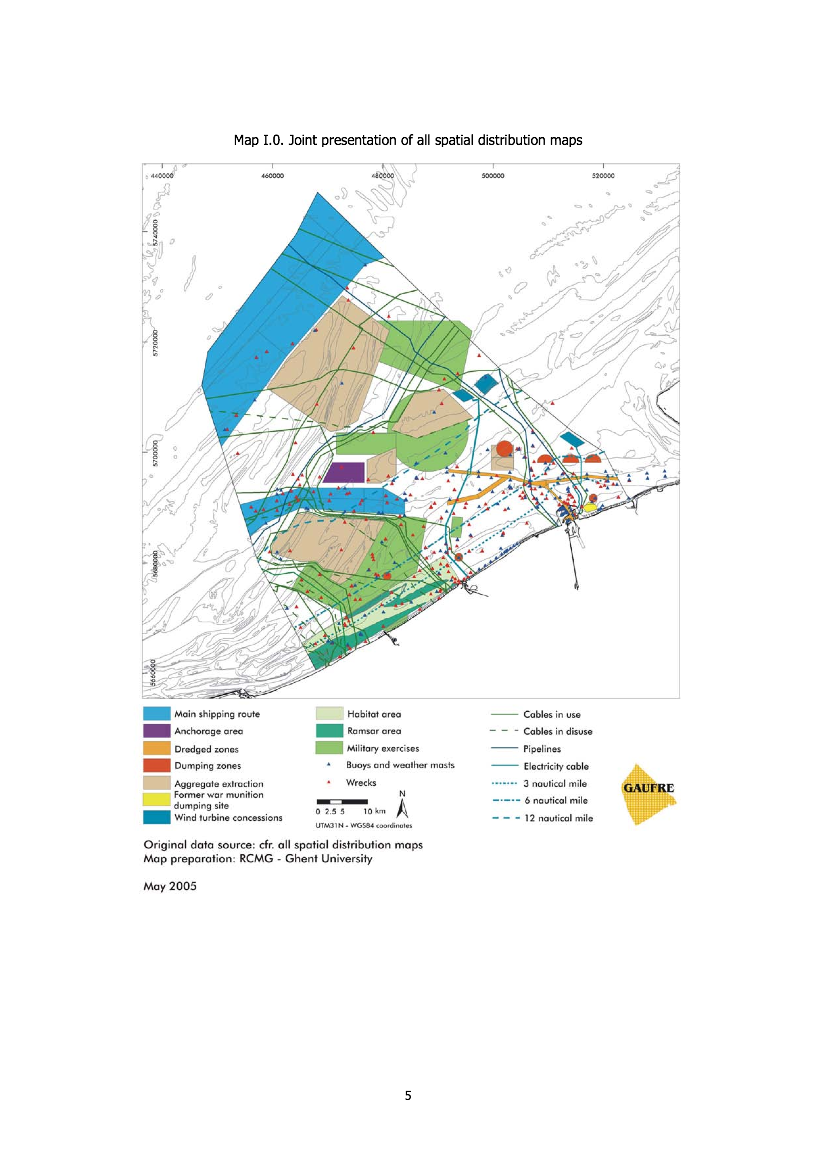 Take-away:  Place fisheries management within a broader ecosystem context through proactive spatial planning
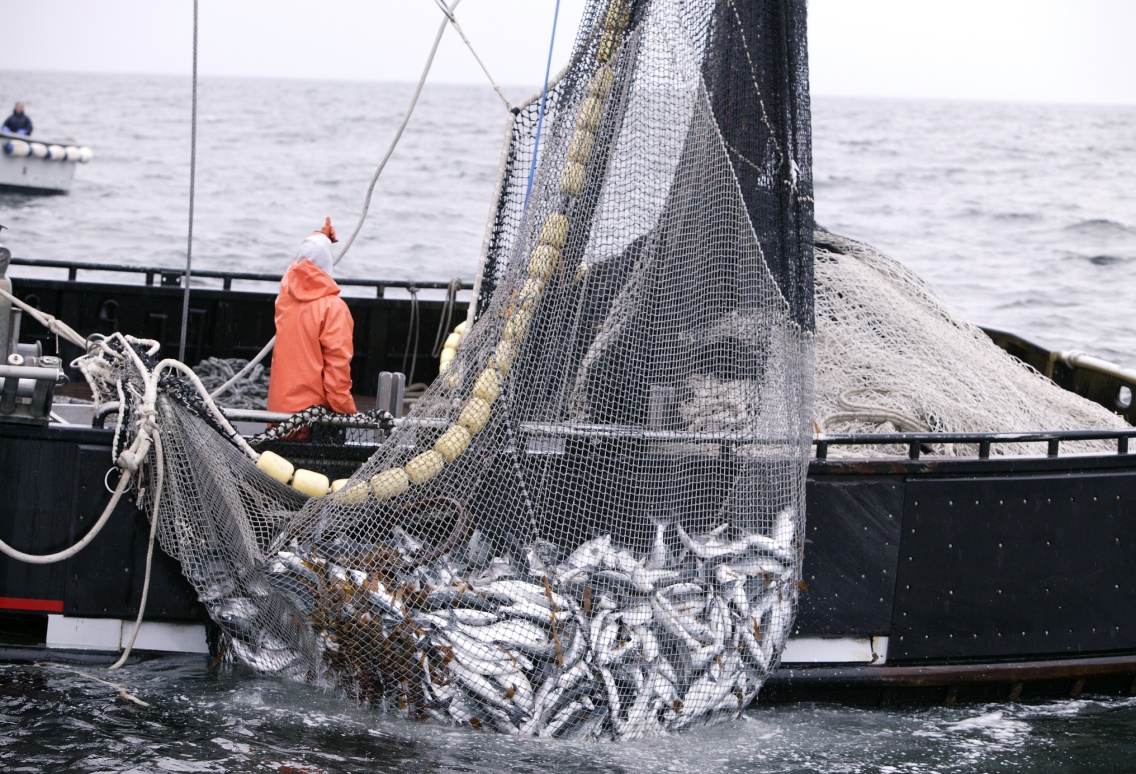 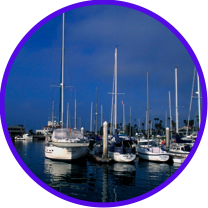 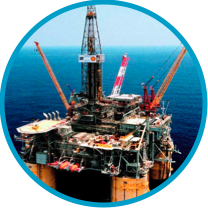 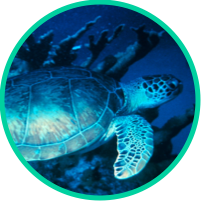 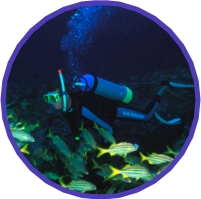 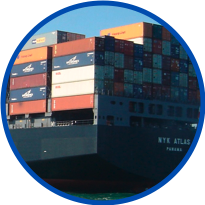